Contexte et objectifs des SAP
Qui sont les utilisateurs visés par les Guides pour l'acceptation sociale (SAP) ? 
Cette boite à outils a été conçue à l'intention de tous les stakeholders engagés dans des projets éoliens onshore** et présente des directives visant à améliorer l'acceptation sociale des projets éoliens onshore (génération et raccordement au réseau*). Différentes activités d'acceptation sociale sont déjà appliquées par des stakeholders pour le développement éolien. Le projet WISE Power, fondé par Énergie intelligente pour l'Europe, vise à soutenir ces activités en améliorant l'accessibilité aux connaissances primordiales sur l'acceptation sociale, en développant des méthodes de communication plus systématiques pour leur utilisation (Guide pour l'acceptation sociale) et en promouvant l'utilisation de pratiques d'acceptation sociale à travers différents pays de l'UE. 
Sources d'information utilisées 
L'avant-projet de SAP est le résultat d'un panel de recherches d’entreprises dans le cadre du projet WISE Power. Au total, 55 manuels et rapports d'acceptation sociale ont fait l'objet d'une évaluation, environ 300 interviews ont été réalisées avec des stakeholders clés dans 13 pays*** et deux ateliers ciblés ont été organisés. L'identification de modèles de financement* innovants impliquant une participation publique était une priorité de l'évaluation.

Votre avis serait très apprécié ! 
Cet avant-projet de SAP est le point de départ permettant de mettre au point et de promouvoir la version finale des Guides pour l'acceptation sociale. Dans cette optique, d'autres échanges, tests, validations et séances de renforcement des capacités sont prévus en 2015 / 2016 au travers de séminaires, d'ateliers, etc. Veuillez contacter votre partenaire national du projet WISE Power (http://wisepower-project.eu/contact/) pour en savoir plus au sujet de ces évènements. Nous serions heureux de recevoir vos commentaires sur cet avant-projet, en particulier concernant sa facilité d'emploi en situation réelle de planification d'un projet éolien. Remplissez à cet effet le formulaire en ligne (http://wisepower-project.eu/draft-saps/) ou contactez-nous.
** Industrie éolienne onshore, stakeholders publics locaux et régionaux (municipalités, autorités), citoyens, financiers, décideurs politiques (à l'échelle régionale, nationale et européenne), ONG, coopératives, fournisseurs d'énergie et opérateurs de réseau, banques et associations.
*** Pays ciblés par le projet WISE Power : Allemagne, Danemark, Espagne et Royaume-Uni – considérés comme des marchés avancés* ; Grèce, France, Italie, Irlande et Belgique – considérés comme des marchés de croissance* ; Croatie, Finlande, Pologne et Roumanie – considérés comme des marchés émergents*.
Instructions d'utilisation et vue d'ensemble du contenu
Cette boite à outils vise à :
Vous aider à accéder à des connaissances primordiales relatives à l'acceptation sociale et à promouvoir leur utilisation durant différentes phases de votre projet. Vous trouverez dès lors une vue d'ensemble complète des mesures d'acceptation sociale ainsi que des conseils de lecture ultérieure (documents de la boite à outils) sur les diapositives. Un résumé de l'analyse documentaire complète est présent en       annexe. 
Vous guider à entamer une planification stratégique de la participation sociale au cours du développement d'un projet éolien.        Voir aperçu à la diapositive 7.
Stimuler l'échange de savoirs et les discussions sur les concepts présentés : Les questions à soulever par rapport à l'application concrète des directives dans des scénarios réels (possibilité d'application à des projets, opportunités et risques spécifiques) sont comprises sur les diapositives.
Les informations fournies ici sont également interactives :
Des références croisées entre des contenus liés par leur thème vous permettent de vous orienter rapidement et de mener des recherches ciblées. Un clic sur une icône vous emmène à des contenus sur des sujets liés.
Des hyperliens menant à des boites à outils et directives importants ont été intégrés à l'avant-projet de SAP. Un clic sur une icône vous emmène à la source originale.
Autres icônes / références utilisées :
Faits spéciaux et références (de sources secondaires et primaires) à prendre en compte.

Conseils en matière de débat et de discussion pour la planification de mesures d'acceptation sociale.
Les termes définis dans le glossaire WISE Power sont indiqués par un astérisque (*).
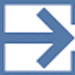 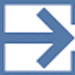 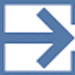 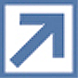 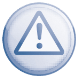 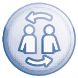 Pourquoi et comment ? Concevoir votre stratégie d'acceptation sociale
Il convient de prendre en compte deux éléments capitaux issus des recherches sur l'acceptation sociale pour le développement de projets éoliens :
Les champs d'action des SAP, * à la base du processus
Les piliers de l'acceptation sociale* sont “Fournir des informations”*, “Participation”* et” Partage des avantages / Modèles de financement innovants”*. L'objectif de cette boite à outils est de vous aider à passer d'activités isolées à un plan d'action stratégique d'acceptation sociale qui englobe autant que possible les composants principaux du guide :
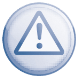 Les activités d'information et de participation sont la base de l'interaction entre les stakeholders. Les systèmes de financement innovant et de partage d'avantages doivent être dérivés et étayés par des informations continues et une participation avec les stakeholders locaux concernés par le projet.
Aperçu de l'élaboration des SAP
L'objectif est de mettre en place une stratégie de participation cohérente mais sur mesure. Premièrement, il faut déterminer le degré de participation désiré (élevé / moyen / bas). Sur cette base, les étapes suivantes garantissent l'identification et la mise en œuvre des Guides d'acceptation sociale* :
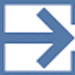 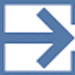 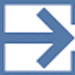 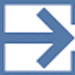 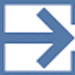 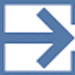 Comment évaluer le contexte des projets éoliens ?
Évaluer le contexte du projet est une tâche essentielle mais souvent négligée. Les facteurs contextuels peuvent être regroupés dans différentes dimensions reprises dans le tableau ci-dessous :
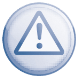 Certains aspects locaux et régionaux sont souvent bien plus importants que les aspects nationaux et internationaux (par ex. des régions touristiques peuvent être plus réticentes à autoriser des parcs éoliens en raison de l'importance du paysage, de l'héritage).
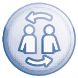 Vous pouvez ajouter tout fait historique pertinent, par exemple si des projets éoliens ou autres ont été bloqués ou retardés.
Outil utile : afin de mieux comprendre les facteurs contextuels positifs et négatifs, dressez deux listes de facteurs positifs et négatifs caractérisant votre projet. Par exemple, quels sont les facteurs politiques positifs ?
Pour aller plus loin :     l'outil ESTEEM vous permet d'analyser plus en détail le contexte d'un projet.
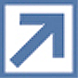 Comment examiner les compétences de votre équipe ?
Afin d'améliorer la planification du projet, il est capital d'évaluer en profondeur ses propres compétences internes. Cette analyse peut se faire en menant une discussion ouverte animée par les questions suivantes :
 Établissez un résumé des compétences internes et externes dans le tableau (prenez en compte et listez les compétences possédées et tout manquement) :
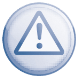 En fin de compte, on peut avoir une vue d'ensemble des qualifications, de l'expertise, des compétences en communication, etc. disponibles en interne et déterminer les manquements internes et les ressources en aide extérieure.
Comment procéder efficacement à un exercice d'identification des stakeholders ?
L'identification des stakeholders permet de mieux comprendre les influences potentielles des individus, les dépendances existantes, les réseaux, les relations et les éventuelles futures collaborations. Il est également possible d'identifier d'autres possibilités de coopération (avec les partisans du projet) et la gestion des conflits potentiels (avec les détracteurs). 
Voici quelques questions directrices pour un exercice d'identification des stakeholders : 
Quels sont les stakeholders* pertinents caractérisant le projet ? ( dressez une liste pour chaque projet). Comment les stakeholders interagissent-ils entre eux ?
Qu'est-ce qui motive les stakeholders ?    (Se rapporter au contexte socioéconomique et ajouter des composantes individuelles telles que problèmes, émotions, intérêts, objectifs, valeurs, préférences et confiance.)
Résumé des stakeholders principaux :
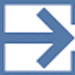 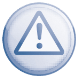 L'identification des stakeholders est un processus cyclique : discuter avec un groupe vous permet d'identifier d'autres stakeholders, jusqu'à atteindre une vue d'ensemble presque complète. 
Une fois des contacts appropriés identifiés, ces stakeholders peuvent être invités à former un groupe de contact ou un « groupe de liaison de la communauté » pour mener d'autres discussions ou toute autre méthode appropriée de collaboration peut être mise en place.
Défi et débat : comment identifier le groupe présentant la meilleure représentation ? Que faire en l'absence d'organe communautaire ?
Pour aller plus loin :     l'outil ESTEEM vous permet d'analyser plus en détail les stakeholders.
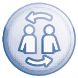 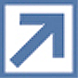 Comment concevoir votre stratégie en matière de SAP ?
Question de discussion pour le processus de mise en correspondance : Que voulez-vous ? Que veulent les autres ? Comment parvenir à une situation gagnant-gagnant ?
Facteurs permettant de parvenir à une situation gagnant-gagnant : 
Participation initiale et opinions ; 
Compréhension de la dynamique de la communauté ;
Gestion des attentes à un stade préliminaire – expliquer le processus de planification et les durées attendues ; 
Reconnaissance de tous les éléments partisans et d'opposition, y compris les avantages économiques à court et long terme, les effets directs et indirects.
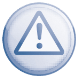 Objectif : adoption par tous d'une vue majoritaire, atteinte d'un compromis : accepter que les stakeholders aient leur mot à dire.
Risques : 
Ce sont les inquiétudes individuelles (contraintes en matière de capacité, facteurs économiques) qui déterminent le choix, pas les besoins et attentes réels.
Manque de compréhension vis-à-vis des attentes des stakeholders (voir diapositive 7), nécessité de gérer les attentes.
Défi et débat : quelles inquiétudes internes peuvent entraver le développement d'une stratégie de participation cohérente dans votre contexte ? Séance de remue-méninges pour découvrir comment limiter ces risques (contraintes financières, manque de flexibilité).
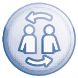 Comment établir un plan de mise en œuvre ?
Définissez des directives garantissant la mise en œuvre de vos stratégies (et une interaction continue avec les stakeholders) :
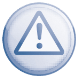 Le timing est primordial : le plan de mise en œuvre doit garantir des mesures de participation précoces pour les groupes de stakeholders, dans la mesure où cela constituerait un facteur de réussite majeur pour les projets éoliens. Du temps et des efforts sont nécessaires pour communiquer les avantages à long terme des projets éoliens.
Défi et débat : la planification stratégique durant la phase de développement d'un projet est souvent ignorée pour des raisons économiques. Où trouver des partisans (internes/externes) ou un financement pour ces initiatives ? Comment garantir la flexibilité*, l'inclusivité* et la cohérence lors de la mise en œuvre de stratégies d'acceptation sociale ? 
Pour aller plus loin : VDI 7000 (2015)
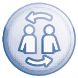 Vue d'ensemble : mesures d'information*
Liste des guides possibles :
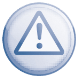 La communication doit se concentrer sur l'envoi de messages et d'émotions positifs et chercher à réduire les objections (en reconnaissant et abordant les peurs, etc.). L'honnêteté, l'ouverture d'esprit*, la réactivité*, la responsabilité* et la transparence seront fondamentales dans la formulation d'arguments convaincants.
Débat et discussion : 
Comment identifier la méthode de communication la plus appropriée ? Classez les mesures par catégories (par ex. *obligatoire, **de base, *** facultative). 
À quelle phase du projet faut-il fournir les mesures ?
Comment parvenir à un équilibre entre une fourniture précoce de renseignements et la conservation de la concurrence pour les sites du projet ? 
Quelles activités ultérieures peuvent être prévues à la lumière des nouveaux médias ? 
Quels risques externes peuvent mettre en péril les processus d'information ? Comment compenser ces risques ?
Pour aller plus loin sur les mesures d'information réussies : rapport final de GP WIND
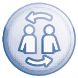 Vue d'ensemble : mesures de participation
Liste des guides possibles :
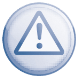 Un soin attentif doit être apporté aux processus de participation. Il faut garder à l'esprit qu'il faut beaucoup de temps et d'effort pour y parvenir. La confiance est cruciale : il faut se concentrer sur le dialogue et la création d'un cadre où les individus ont l'impression d'avoir le contrôle des choses. Les processus de participation nécessitent des partenaires qualifiés capables de traiter avec professionnalisme de toute confrontation ou tout dialogue où jouent les émotions.
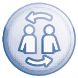 Débat et discussion : 
Classez les mesures par catégories (par ex. *obligatoire, **de base, *** facultative). 
À quelle phase du projet faut-il prévoir les mesures (par ex. phase de planification initiale, d'autorisation ou d'exploitation) ?
Quelles limites juridiques existent dans le contexte de votre projet pour les processus de participation (pays, région, municipalité) ? 
Quels risques externes peuvent mettre en péril les processus de participation ? Comment compenser ces risques ?
Comment savoir lorsqu'on est parvenu à une participation réussie ? 
Comment se lier à la « majorité silencieuse » qui est souvent ignorée ?
Comme relier différentes mesures ? Existe-t-il des effets complémentaires identifiés ?
Pour aller plus loin sur les mesures de participation réussies : CANWEA (2010)
Vue d'ensemble : mesures de participation financière
Liste des guides possibles :
Les systèmes de participation financière doivent être spécifiques. Cela implique l'exploration de toutes les options possibles, y compris le fait de reconnaitre que le financement innovant* ou la propriété partagée* risque de ne pas être approprié pour chaque communauté. L'accent doit être mis sur la mesure du raisonnable, sur la base de la capacité des partenaires (communauté, citoyens) à investir et négocier. Généralement, les avantages pour la communauté conviennent mieux que les paiements à des individus.
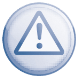 Débat et discussion : 
Quels cadres juridiques existent dans le contexte de votre projet (pays, région, municipalité) pour le financement innovant* / la propriété partagée* ?
Comment identifier la capacité du partenaire à investir et négocier ? Comment créer des opportunités de propriété* pour des groupes de non-résidents, en particulier lorsqu'il existe des contraintes juridiques sur le terrain local ? 
Pour aller plus loin : rapport WISE Power sur les modèles de financement innovant pour les parcs éoliens et rapport de WISE Power sur le financement innovant et l'impact sur l'acceptation sociale
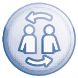 Vue d'ensemble : mesures de participation financière
Facteurs de réussite des modèles de participation financière
Informations claires, compréhensibles et complètes (produit financier, conditions financières*, origine des investisseurs, montant du dépôt, statut juridique, dépenses administratives)
Les flux financiers générés par les projets doivent être extrêmement transparents. 
Création d'une participation réelle : adaptation des systèmes de participation financière pour aborder les stakeholders (mettre l'accent sur la participation de la communauté locale – les citoyens)
Une fois que les partenaires de coopération sont confirmés, faites le suivi des projets éoliens et gérez-les à temps et de manière professionnelle.
Réduisez le risque financier (responsabilité légale, durée du contrat).
Garantissez un retour sur investissement stable.
Les modèles de participation financière dans les projets éoliens sont encouragés pour les raisons de bénéfice mutuel suivantes :
Ils permettent d'échafauder des relations, de contribuer à un sentiment positif au sein du public et de remporter son soutien pour le projet.
Ils renforcent le projet grâce à l'implication des savoirs locaux des partenaires.
La propriété partagée* offre la possibilité de poursuivre l'amélioration de la confiance et de la réputation de l'ensemble de l'industrie des énergies renouvelables.
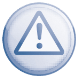 Synthèse : créer l'acceptation tout au long du cycle de vie du projet
Les canaux de communication /participation /coopérative financière établis doivent être maintenus et améliorés en recueillant de manière proactive des avis au sujet du projet au cours de son évolution.
Lorsque c'est possible, des suggestions de la communauté doivent être mises en œuvre afin de minimiser l'impact et d'encourager l'acceptation du projet.
La première phase englobe les processus nationaux ou régionaux visant à identifier les besoins en développement d'énergie éolienne. 
Impliquer le public dès cette étape et faire la transparence sur les scénarios de développement du projet font partie des fondements de l'acceptation sociale lors des étapes ultérieures (approche de planification du sommet à la base).
Il y a également lieu de faire des recherches autour du contexte social de la communauté pour des sites prometteurs. 
Cela comprend l'identification des stakeholders pertinents ainsi que des consultations* préliminaires avec des membres clés de la communauté tels que les pouvoirs publics locaux, les propriétaires terriens et les groupes (environnementaux) de la société civile. 
S'ensuivent des présentations formelles ultérieures au public de la communauté afin de découvrir si le projet proposé semble aussi réalisable d'un point de vue de la communauté. Il importe de gérer les attentes dès le départ, ce qui implique d'aspirer à des attentes réalistes concernant des nuisances / désagréments supplémentaires et de futurs avantages à partager (par ex. participation financière).
Identification des besoins*
Planification et 
autorisation*
Choix du site et étude de faisabilité*
Synthèse : créer l'acceptation tout au long du cycle de vie du projet
Maintenez tous les canaux de communication / participation / participation financière et restez en contact avec les stakeholders locaux pertinents.
Lancez rapidement des idées aux communautés et aux stakeholders pertinents sur ce qui se passera après la phase d'exploitation, afin de créer des opportunités de soulever des questions et des inquiétudes et de débattre des attentes (en particulier la distribution de dividendes* / le partage d'avantages*).
Durant la construction, des méthodes d'implication proactive sont nécessaires, étant donné que cette phase est habituellement source de mécontentement pour les habitants, en raison du bruit et du flux de transport de marchandises lourdes. 
Il est recommandé de fournir des informations à jour au sujet des évènements à venir ainsi que d'établir un point de contact, par exemple via une ligne d'assistance téléphonique, pour que la population locale formule des réclamations.
Exploitation*
Mise hors service (decommis-sioning)* / Renouvellement du parc éolien (repowering)*
Construction*
Annexe : brève liste de directives, boites à outils et meilleures pratiques
Association canadienne de l’énergie éolienne : Développement de l'éolien – Pratiques d'excellence en matière d'engagement communautaire et de consultation publique 
Centre for Sustainable Energy : Delivering community benefits from wind energy development: A toolkit (on behalf of the Renewables Advisory Board) (2009)
Centre for Sustainable Energy : The Protocol for Public Engagement with Proposed Wind Energy Developments in England (pour le compte du Renewables Advisory Board) (2007)
Clean Energy Council : Community Engagement Guidelines for the Australian Wind Industry (2013)
GP WIND : Final Report (pour le compte de la Commission européenne) (2012) 
Impuls : Praxisleitfaden Bürgerbeteiligung - Die Energiewende gemeinsam gestalten (pour le compte du ministère fédéral allemand pour l'Environnement, la Conservation de la nature, la Construction et la Sûreté nucléaire) (2013) 
Agence internationale de l'énergie : Social Acceptance of wind energy projects - Expert group summary on recommended practices, Tâche 28 (2013) 
Local Energy Scotland : Scottish government good practice principles for community benefits from onshore renewable energy developments (pour le compte du gouvernement écossais) (2014) 
Roland Berger : Study regarding grid infrastructure development: European strategy for raising public acceptance (pour le compte de la Commission européenne) (2014)
Association d'ingénieurs allemands (VDI) : VDI 7000, Early public participation in industrial and infrastructure projects (2015)
100 Prozent Erneuerbar Stiftung : Akzeptanz für Erneuerbare Energien (2012)